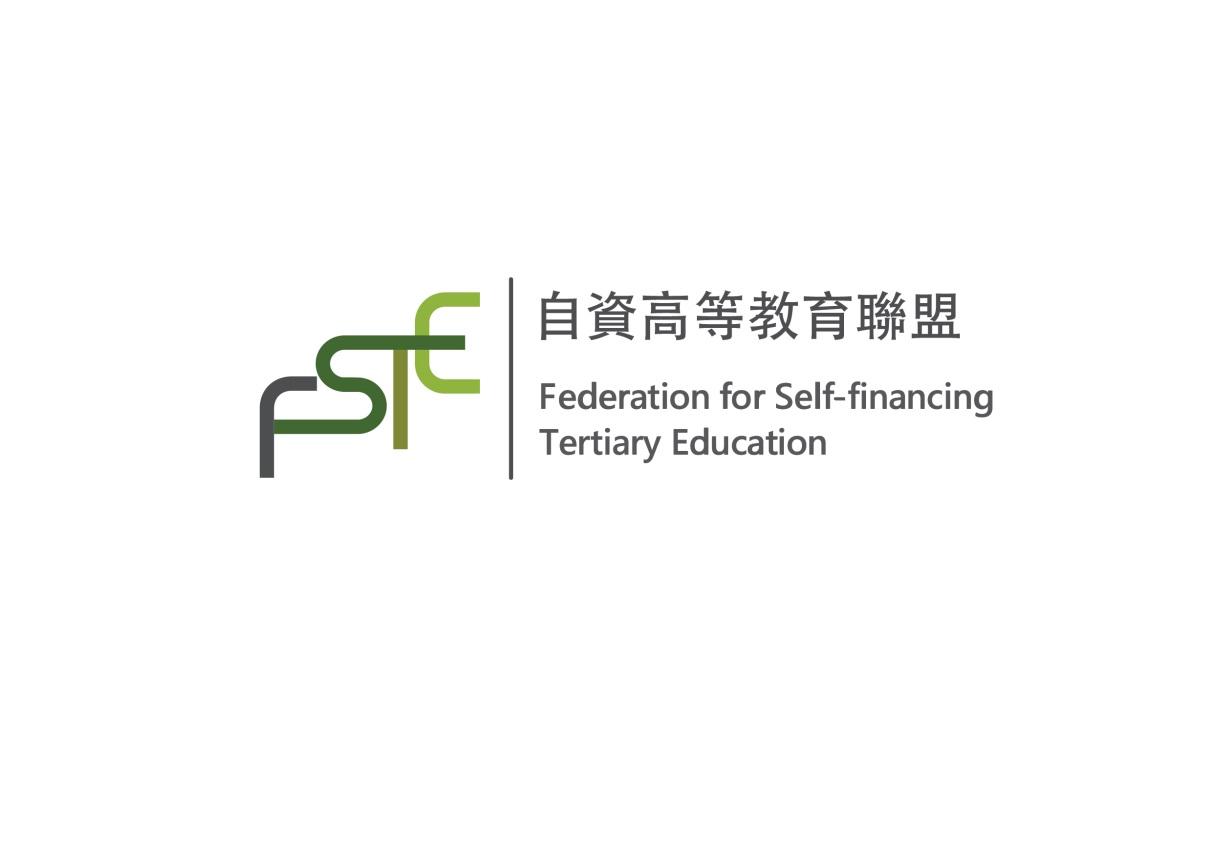 Module 5:
Induction to assessing student learning

Mr. Howard Sou
hhpsou@gmail.com


Session 2
August 2014
Federation for Self-financing Tertiary Education
1
Brief Recap of Session 1
Assessment is the collection of data for [educational] decision making.
The meaning of assessment, test and measurement
Two major categories of item types: Objective Test Items and Performance Tasks
Chosen of assessment tools will depend on the objectives of assessment (learning outcomes in achievement test)
Matching Assessment objectives with tools
The process of preparing, administering and using assessment
8. Interpreting and using the results
7. Appraising the assessment
6. Administering the assessment
5. Assembling the assessment
4. Preparing relevant assessment tasks
3. Selecting appropriate assessment tools
2. Developing specifications
1. Determining the purpose of assessment
Your Assignment of Session 1
Prepare a 10 minutes test on your own subject

You should:

Determining the purpose of assessment
Developing specifications
Selecting appropriate assessment tools
Preparing relevant assessment tasks
5
Focus of the 2nd Session
Scoring of tests: norm, criteria or standard referencing?
Interpretation of assessment results: what information the end users (not the assessors) can get from assessment results?
Quality assurance of assessment: item level and test level
Norm, Criterion and Standards referenced tests
Norm-referenced tests (NRTs) are made to compare test takers to each other. 
Criterion-referenced tests (CRTs) are intended to measure how well a person has learned a specific body of knowledge and skills
A recent variation of criterion-referenced testing is "Standards-referenced testing (SRTs)" which describes what students should know and be able to do in different subjects at various grade levels.
What are the information conveyed by:

Norm referencing test scores?
Criterion referencing test scores?
Standards referencing test scores?
Z Score
Standard Deviations
Questions for Reflection
What are the information and messages carried by a certificate? a result slip?

If I am going to admit students into a programme of studies, how can I make use of public examination results as a tool for selection?

If I am going to recruit a staff, how can I make use of public examination results as a tool for selection?
Quality of a test
Reliability - refers to the consistency of measurement;

Validity - refers to whether the assessment measures what intended to measure. 

	Both reliability and validity refer to the results obtained with an assessment instrument and NOT to the instrument itself.
Reliability
Reliability is primarily statistical
 
Methods of estimating reliability
Test-retest method (measure of stability)
Split-half method (measure of internal consistency)
Kuder-Richardson method and coefficient Alpha (measure of internal consistency)
Inter-rater method (measure of consistency of rating)
Validity
Content validity – How well the sample of assessment tasks represents the domain of tasks to be measured
Construct validity – How well performance on the assessment can be interpreted as a meaningful measure of some characteristic or quality
Test-Criterion Relationship – How well performance on the assessment predicts future performances or estimates current performance on some valued measures other than the test itself.
Quality of an Item
Difficulty index:  the percentage of participants who get the item right

Discriminating index: the degree to which it discriminate between students with high and low achievement.
Difficulty index
P = (R/T) x 100%
 
        Where    P = Difficulty index
                      R = number of participants who 
                             get the item right
                      T = total number of participants.
 
P = 100% implies the item is too easy (everyone get it right)
P = 0% means the item is too difficult (no one get it right)
 Usually, P = 0.4 – 0.8 is acceptable
Discriminating index
D= (RU/T(U)) - (RL/T(L))

D = Discriminating index
RU = number of participants in the upper group who get the item right
RL = number of participants in the lower group who get the item right
T(U), T(L) = total number of participants in the upper and lower groups
Discriminating index
Upper group refers to participants whose scores of the whole paper are at the top 25%

Lower group refers to participants whose scores of the whole paper are at the bottom 25%
Discriminating index
D = 1 implies the item has high positive discrimination power (i.e. that all upper group participants get it right while all lower group participants get it wrong)
D = 0 implies the item has no discrimination power (i.e. both the upper and lower group participants either all get it right or all get it wrong)
D = -1 implies the item has high negative discrimination power (i.e. the all upper group participants get it wrong while all lower group participants get it right)
 
Usually, D = 0.2 – 0.3 is acceptable
Questions
Comments
Sharing of experiences

are welcomed !!!